Тема: Пластиды
5 класс



Учитель биологии: Матафонова А.С.
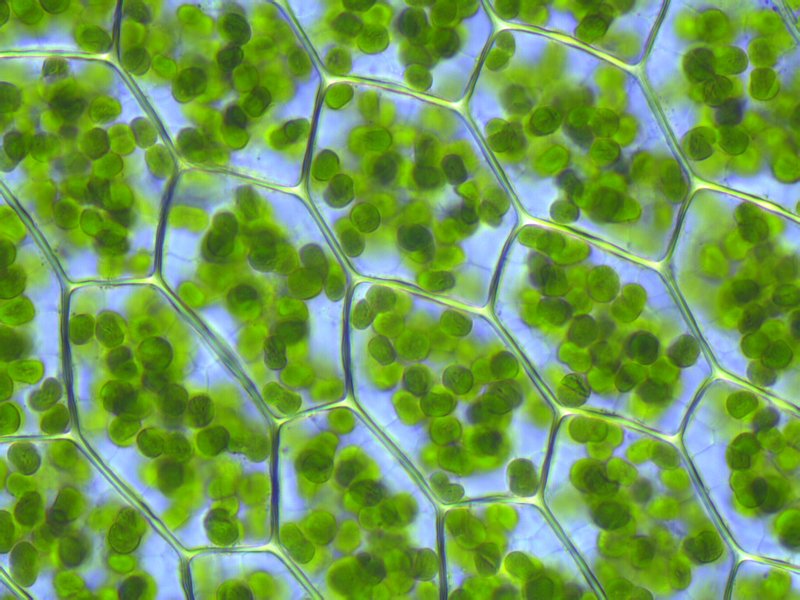 Пластиды
Пластиды это органеллы ,характерные только для растительных клеток.
 Они выполняют различные функции, связанные, главным образом, с синтезом органических веществ. 
В зависимости от окраски, обусловленной наличием пигментов, различают три основных типа пластид: хлоропласты, хромопласты и лейкопласты.
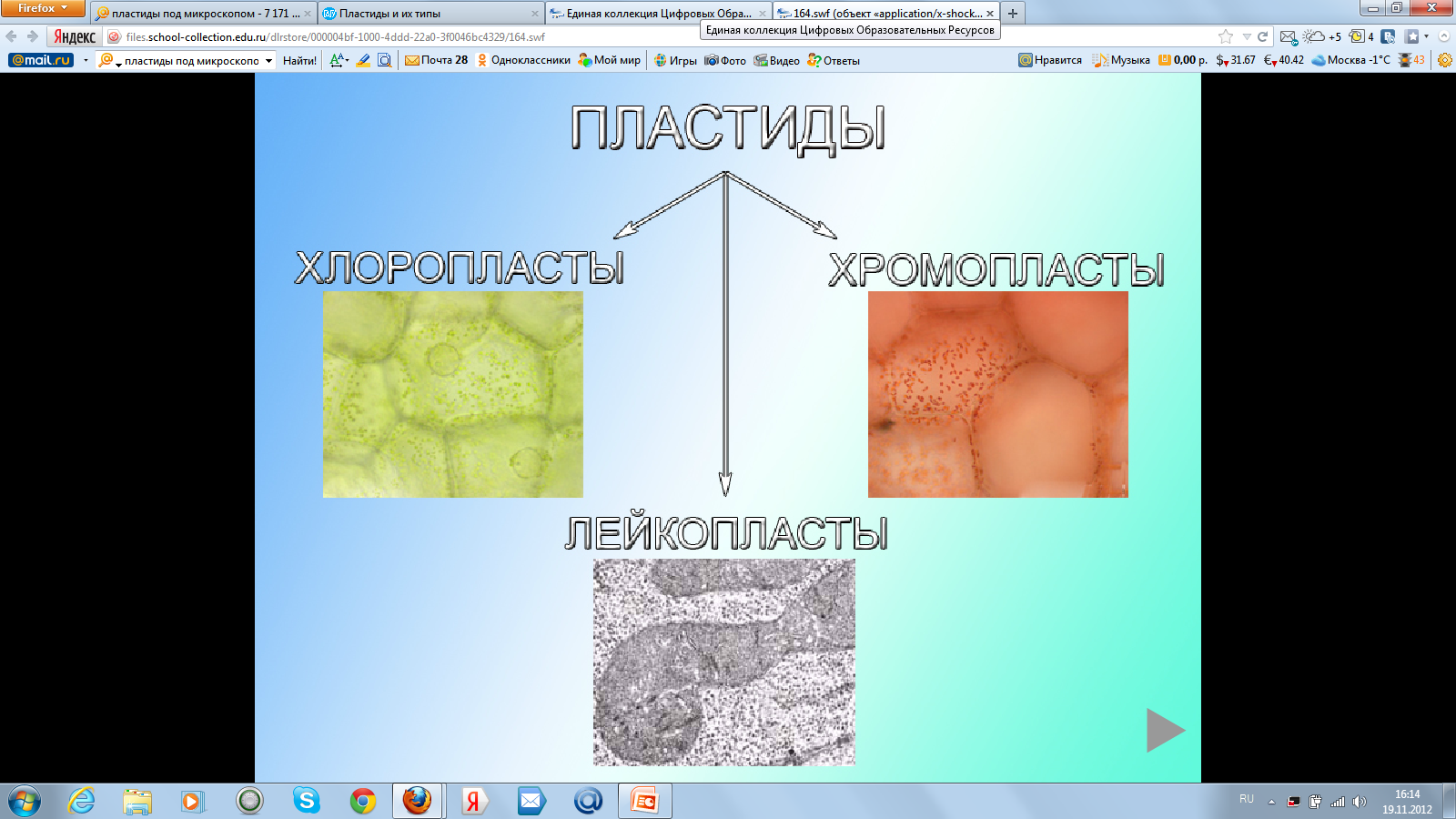 Хлоропласты
Хлоропласты - зеленые пластиды, содержащие зеленый пигмент хлорофилл и небольшое количество каротина и ксантофилла. 
Главная функция хлоропластов - фотосинтез, в результате которого происходит образование богатых энергией органических веществ. Синтез хлорофилла обычно происходит только на свету, поэтому растения, выращенные в темноте или при недостатке света, становятся бледно-желтыми.
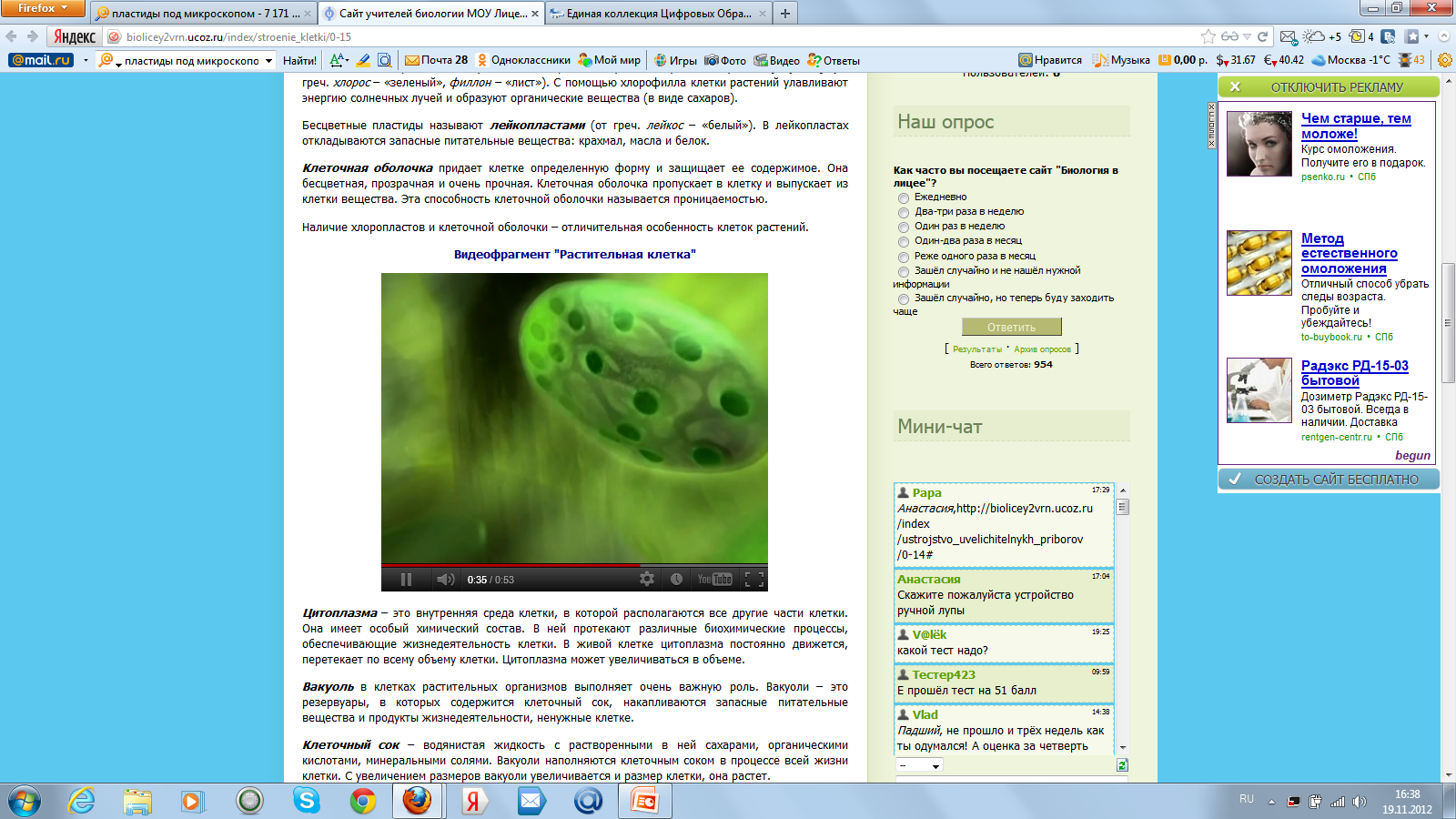 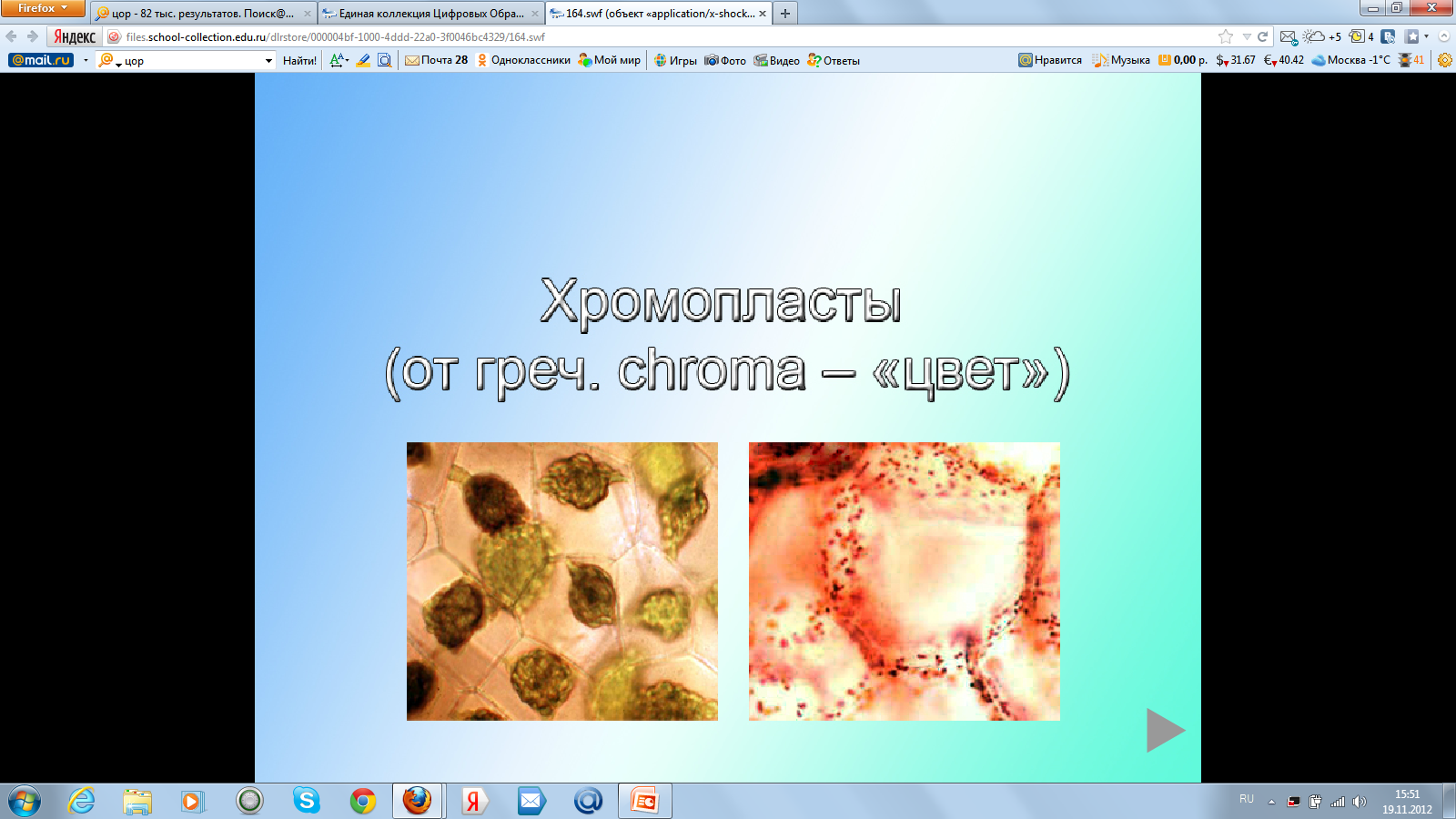 Хромопласты
Хромопласты представляют собой пластиды, содержащие пигменты из группы каротиноидов, имеют желтую, оранжевую или красную окраску. К каротиноидам относят широко распространенные каротины (оранжевые) и ксантофиллы (желтые). 
Хромопласты имеют разнообразную форму. Они образуются в осенних листьях, корнеплодах (морковь), зрелых плодах и т.д. 
В отличие от хлоропластов, форма хромопластов очень изменчива.
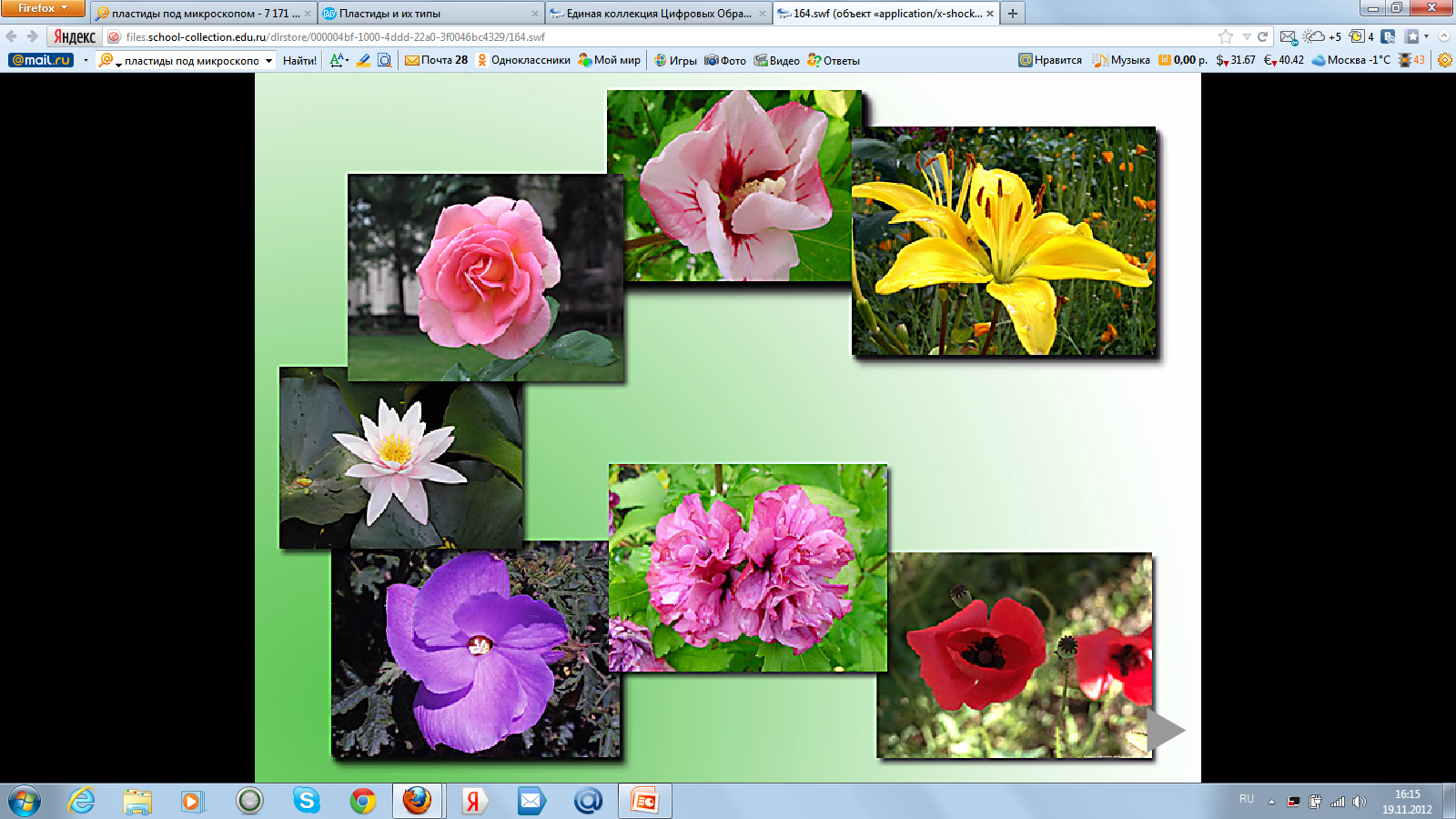 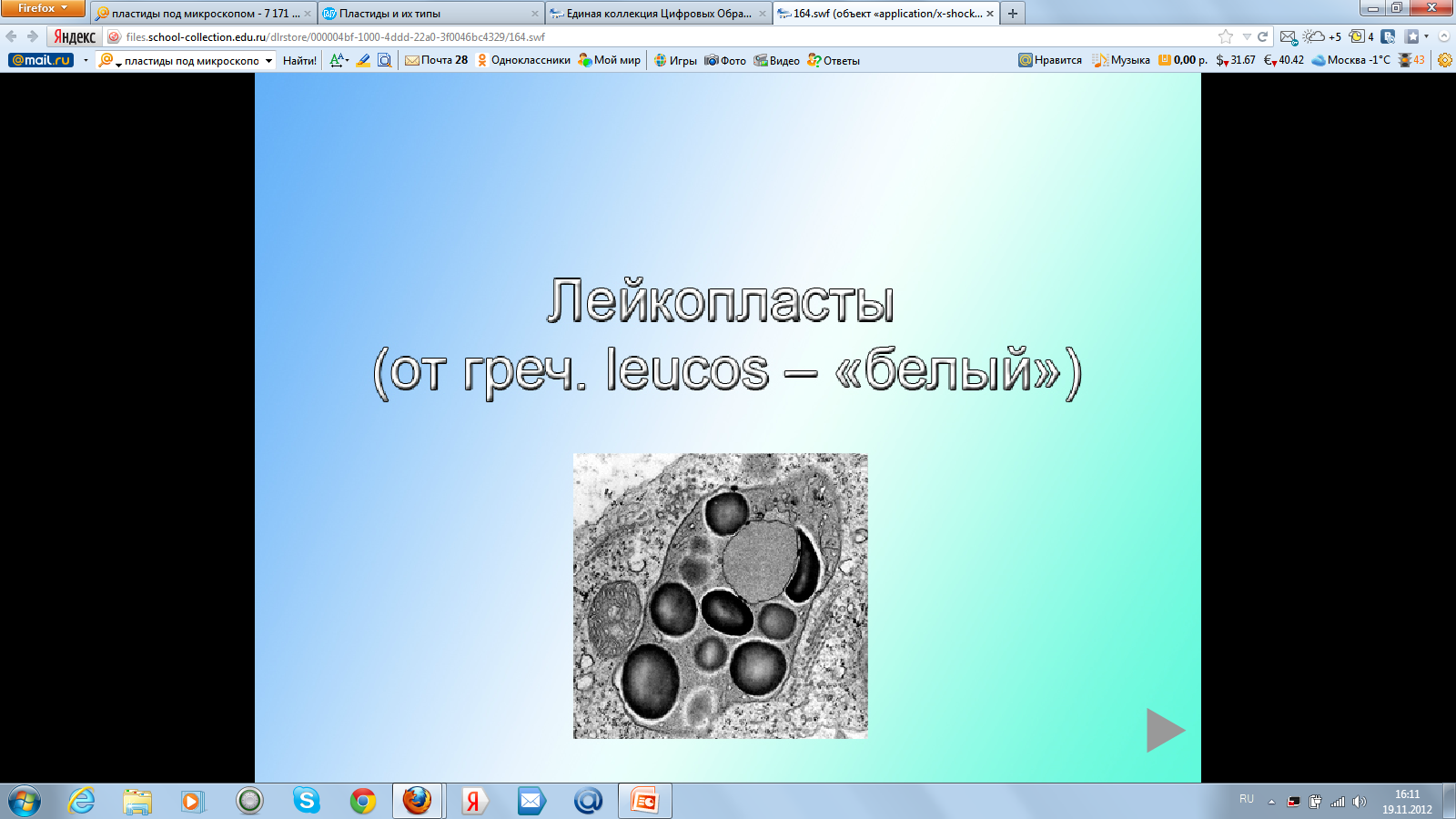 Лейкопласты
Лейкопласты это мелкие бесцветные пластиды шаровидной, яйцевидной или веретеновидной формы. 
Они обычно встречаются в клетках органов, скрытых от солнечного света: в корневищах, клубнях, корнях, семенах, сердцевине стеблей и очень редко - в клетках освещенных частей растения (в клетках эпидермы). Часто лейкопласты собираются вокруг ядра, окружая его со всех сторон. 
Деятельность лейкопластов специализирована и связана с образованием запасных веществ. Одни из них накапливают преимущественно крахмал (амилопласты), другие - белки (протеопласты или алейронопласты), а третьи - масла (олеопласты).
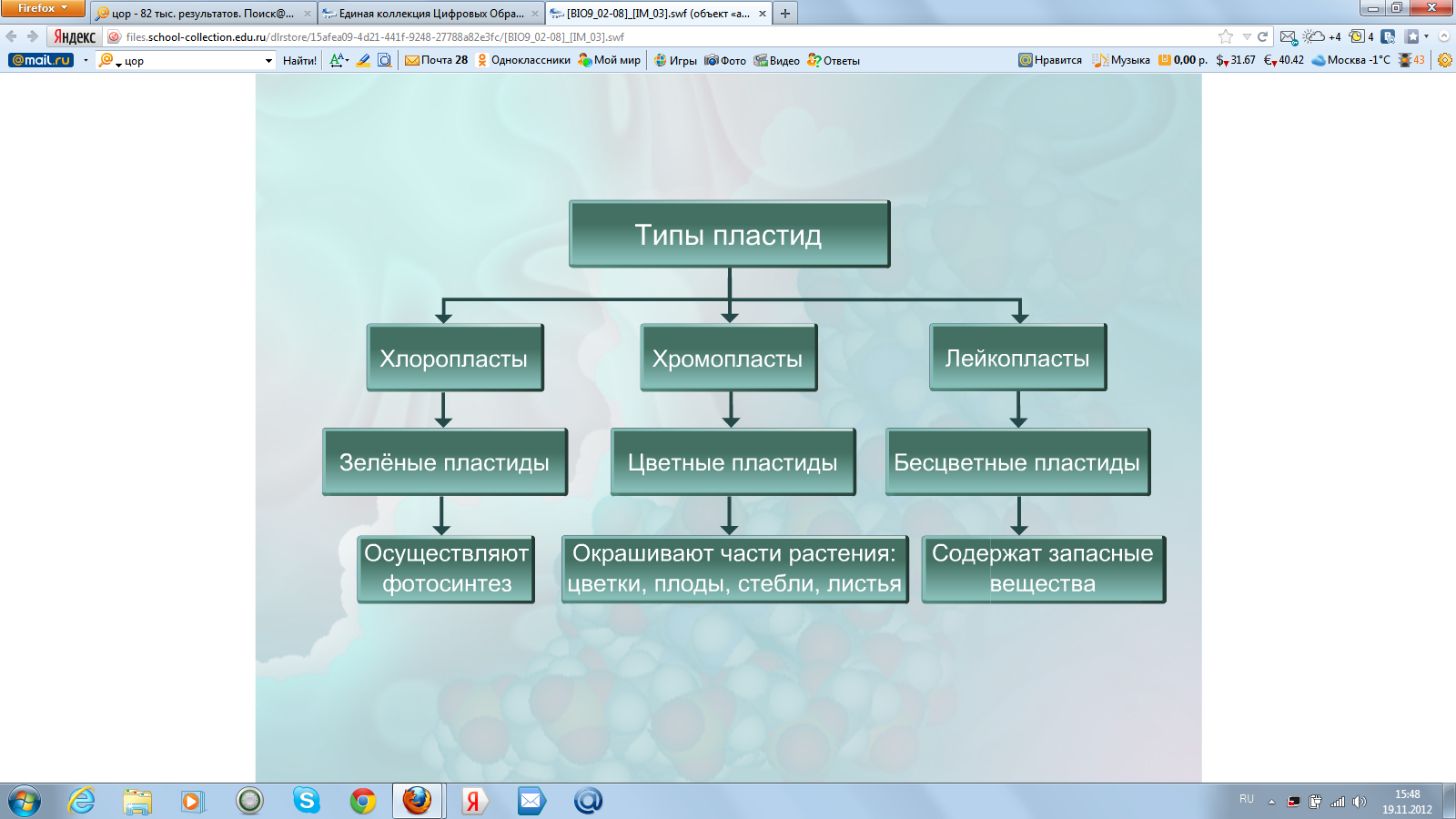 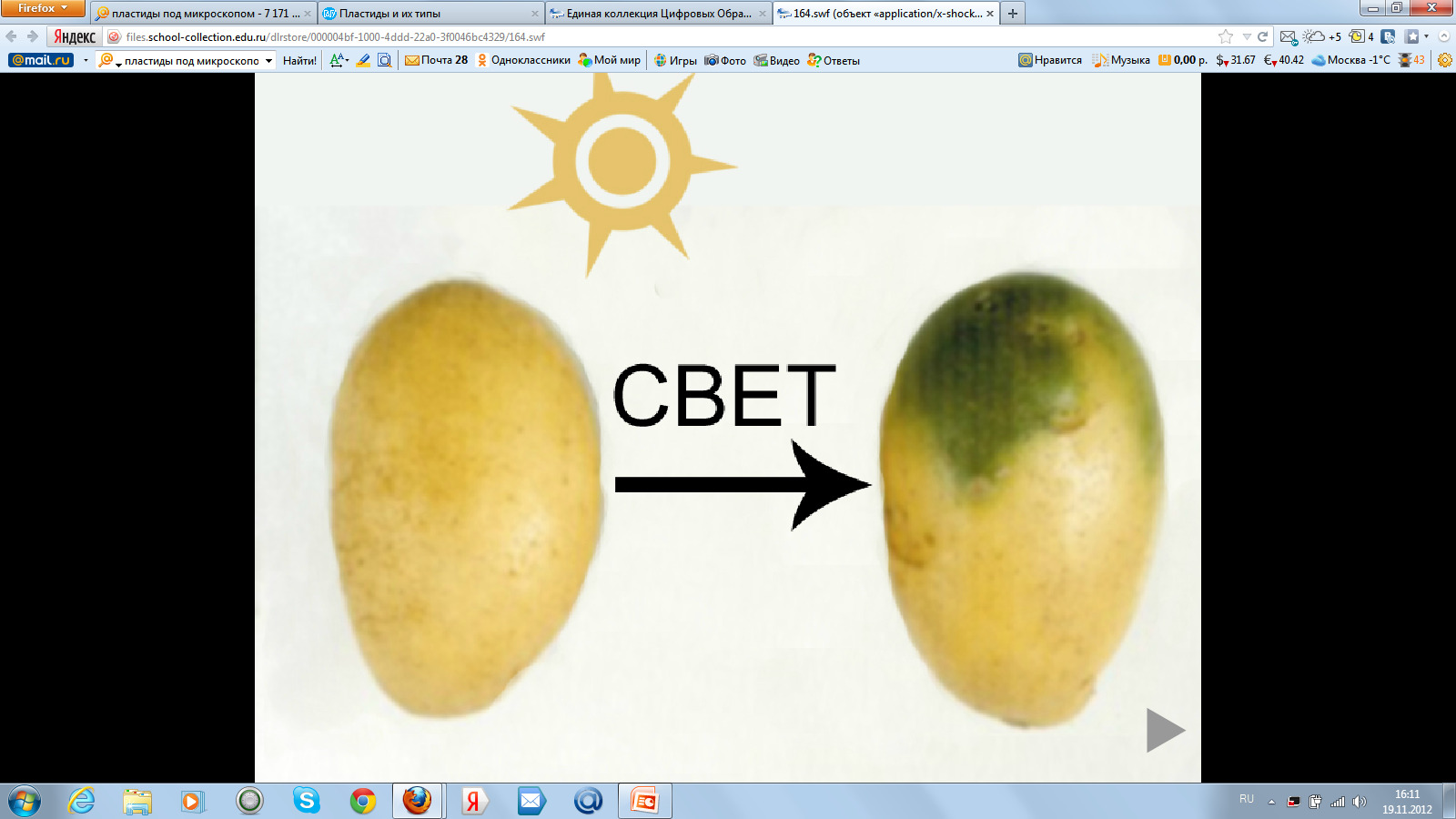 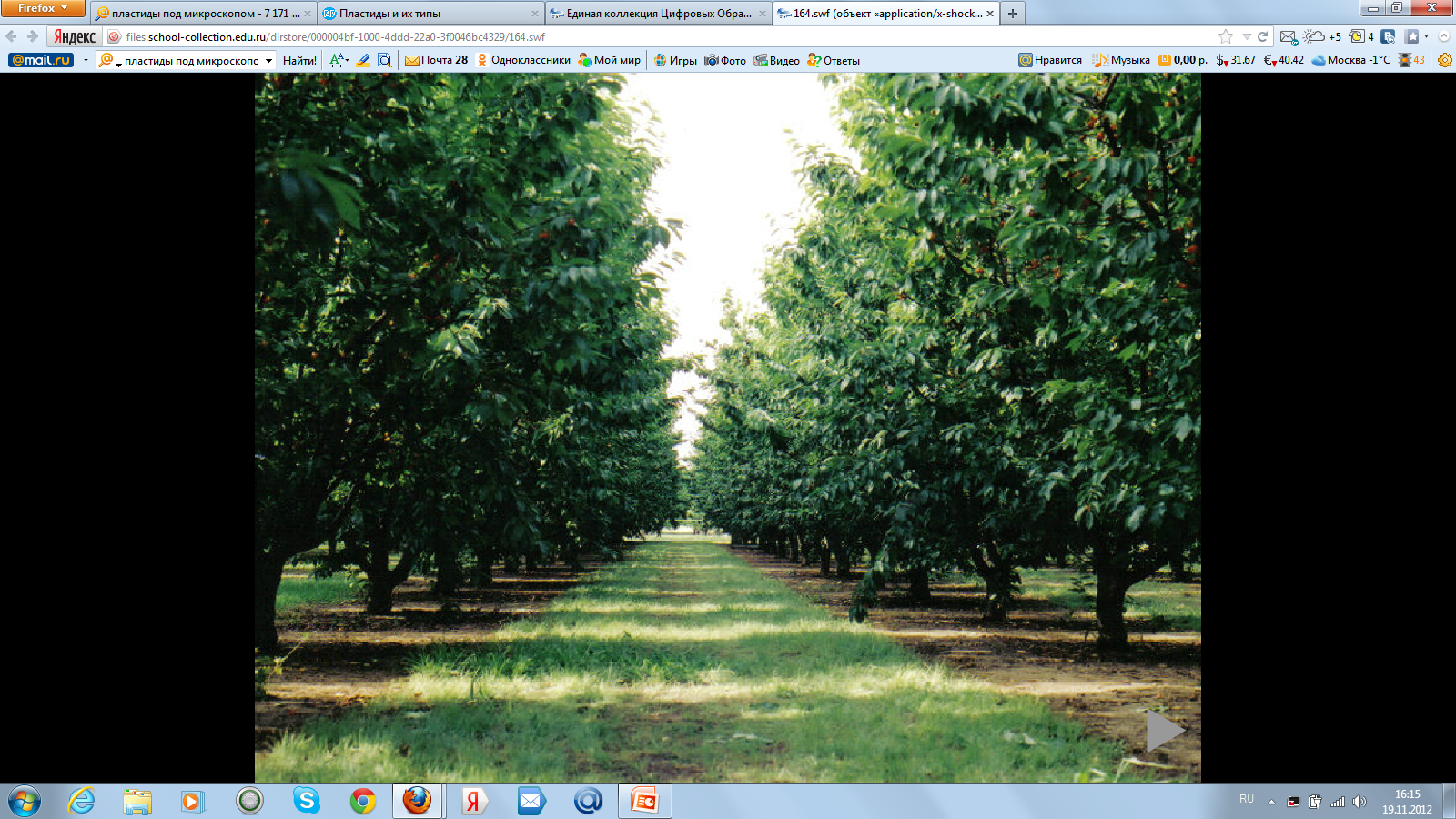 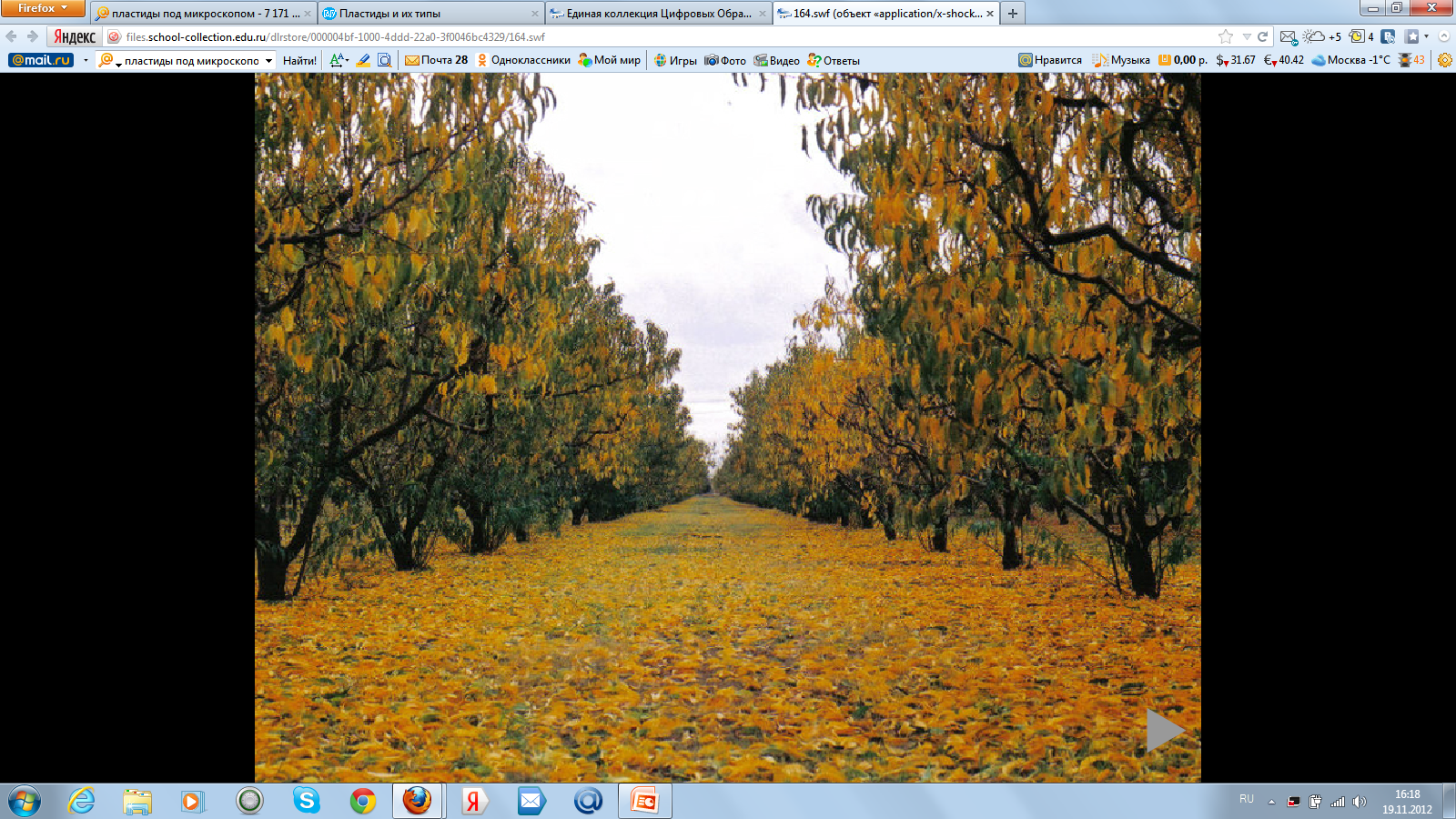 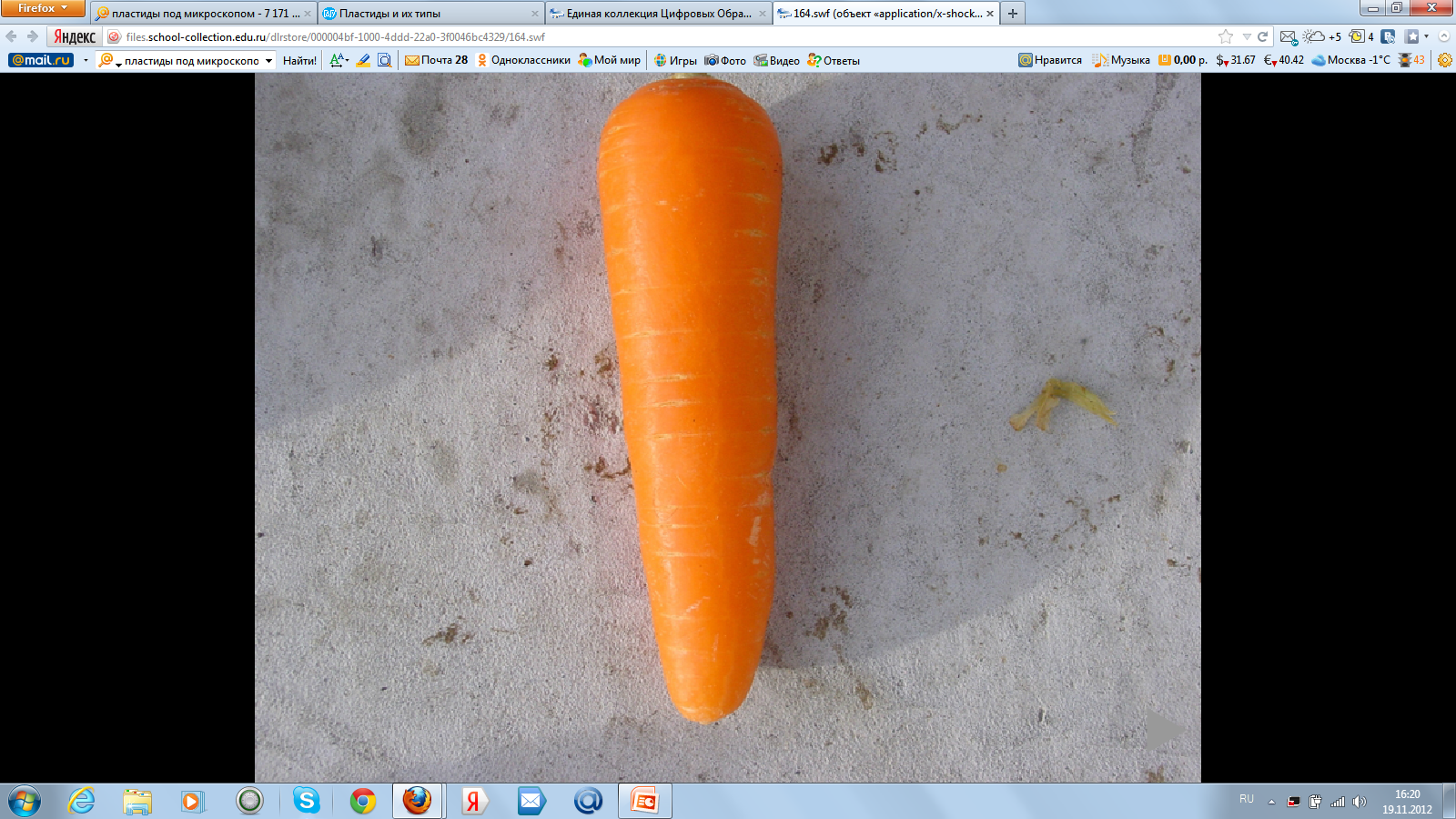 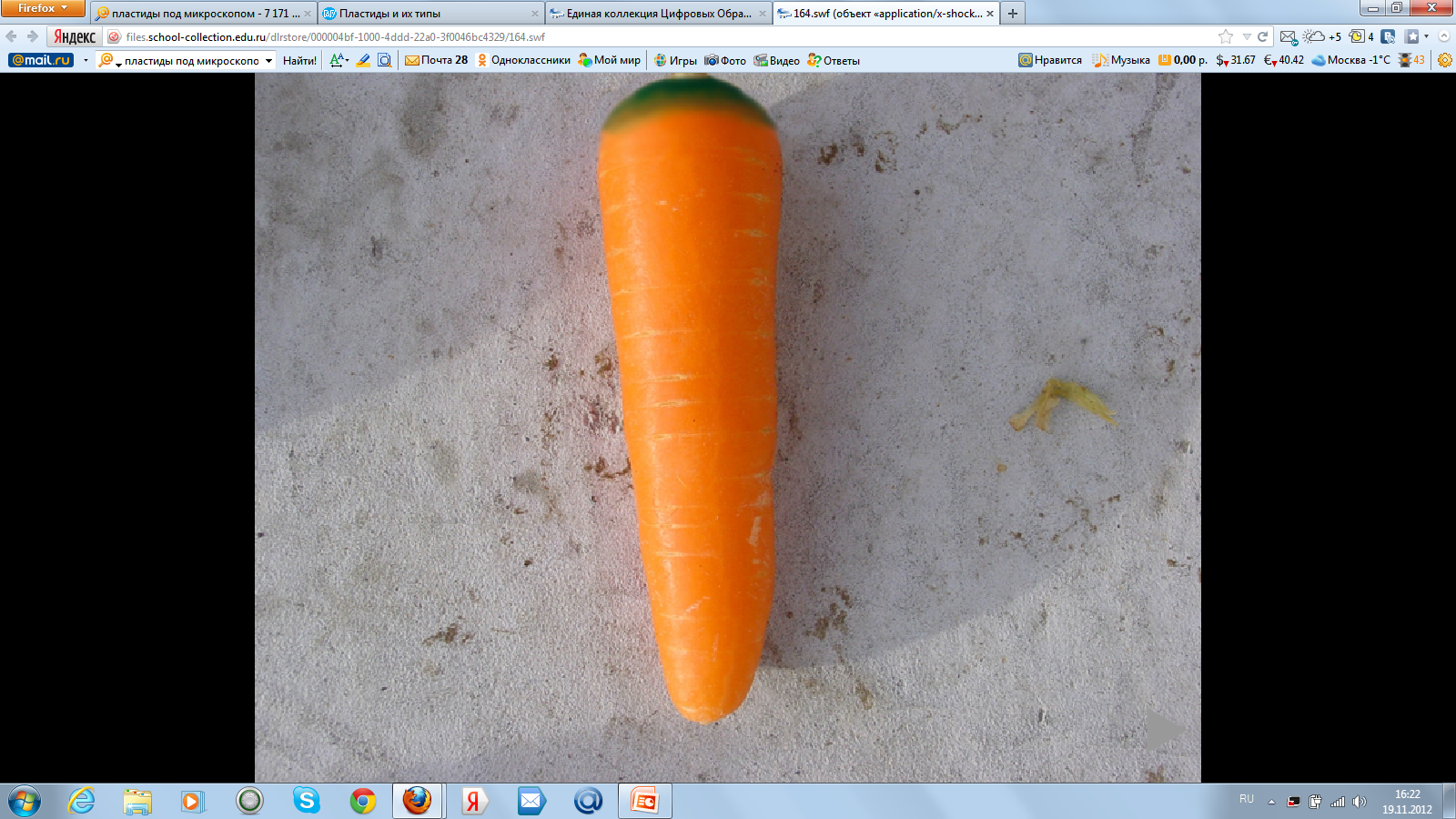 1. Назвать основные типы пластид. 
2. Какие пластиды имеются в клетках зеленых растений? 
3. В клетках каких органов растений чаще всего можно встретить хромопласты? 
4. Какие пигменты имеются в хромопластах? 
5. Какие функции выполняют лейкопласты? 
6. Какие взаимные превращения возможны между пластидами?